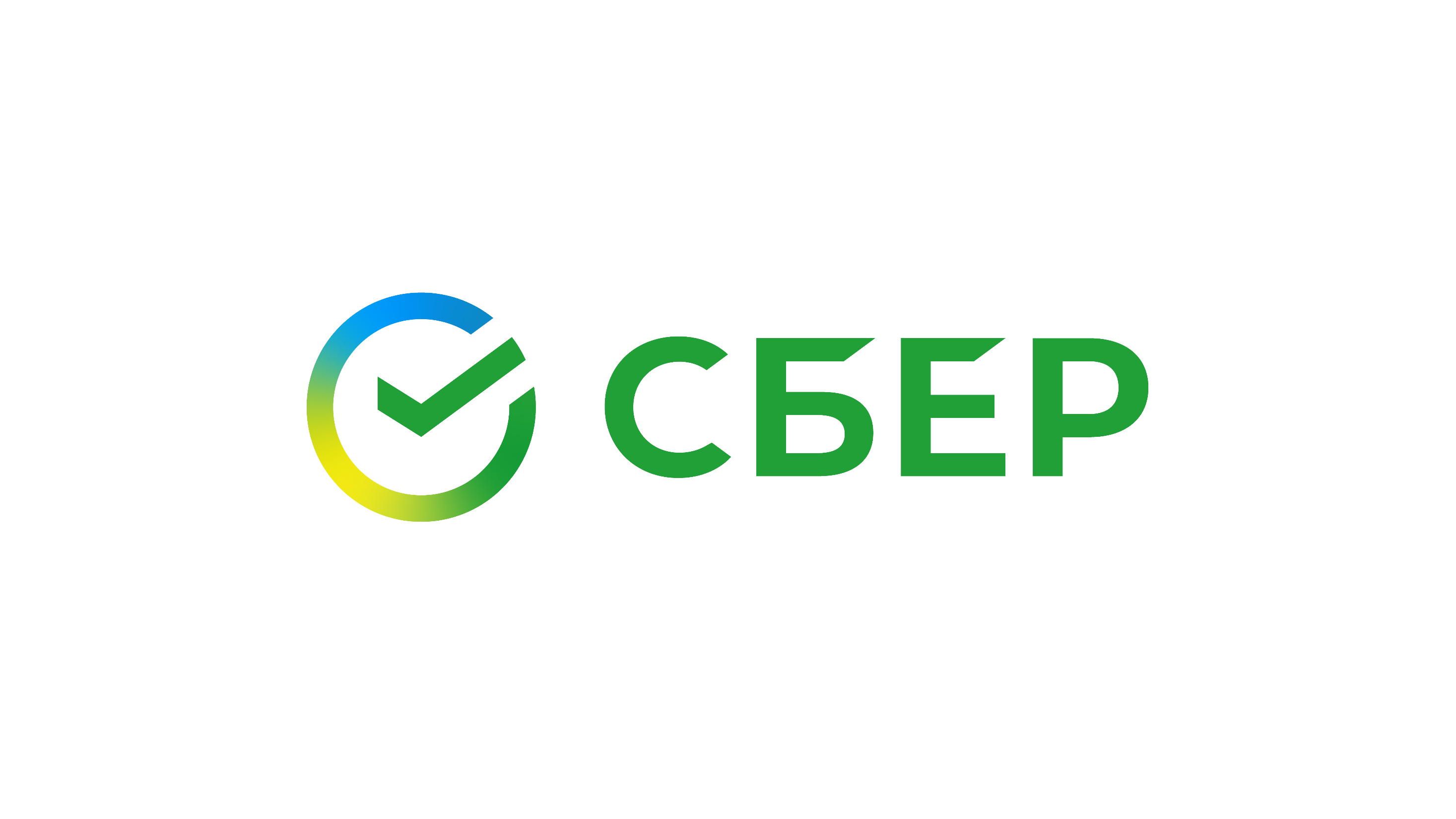 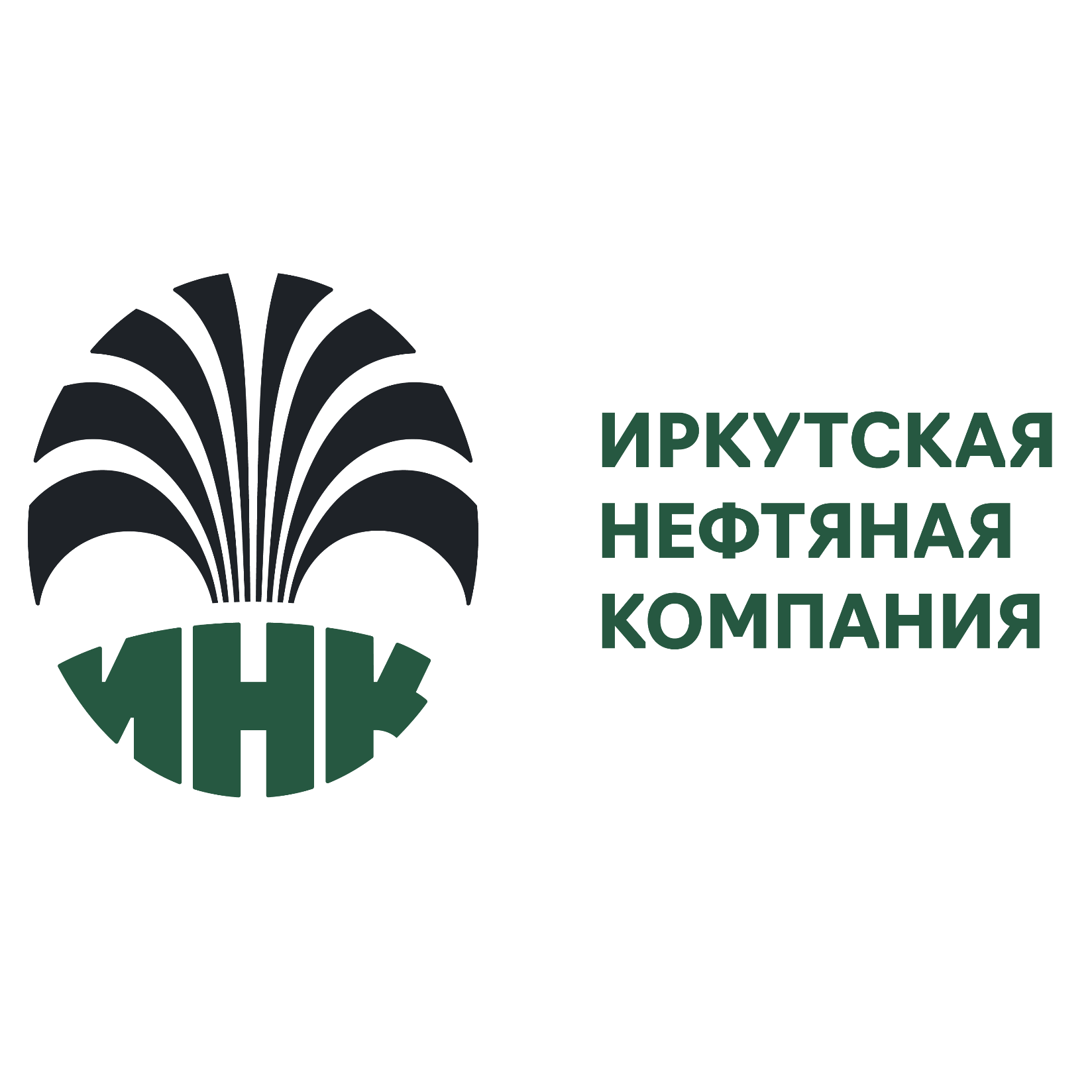 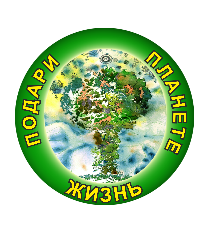 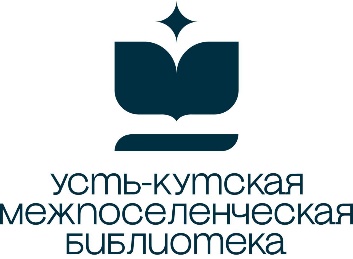 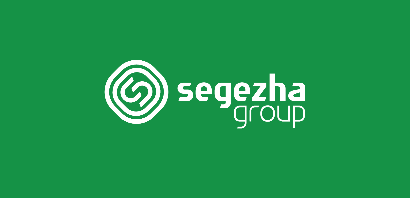 Название проекта
Конкурс социально-значимых проектов«Устойчивое будущее – Усть-Кутскому району» 2025 г.в рамках реализации проекта «Центр устойчивого развития в г. Усть-Куте»
Автор проекта – фамилия имя, организация,город, район
Направление
(выбрать одно из списка:
Экологическая культура и экопривычки,
Качество жизни,
Экологические технологии и инновации,
Проекты в области ESG)
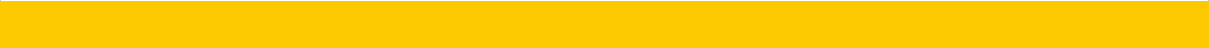 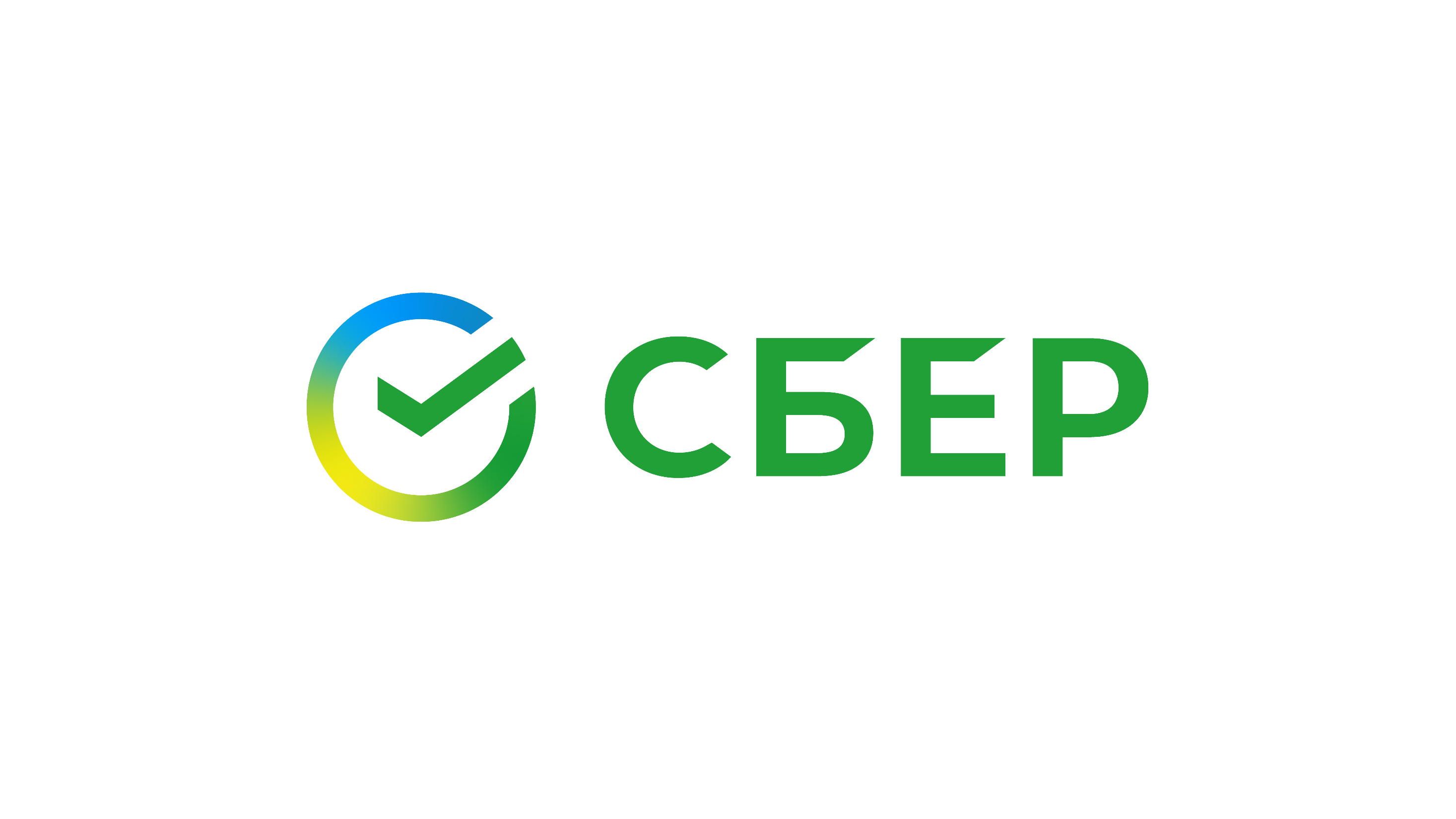 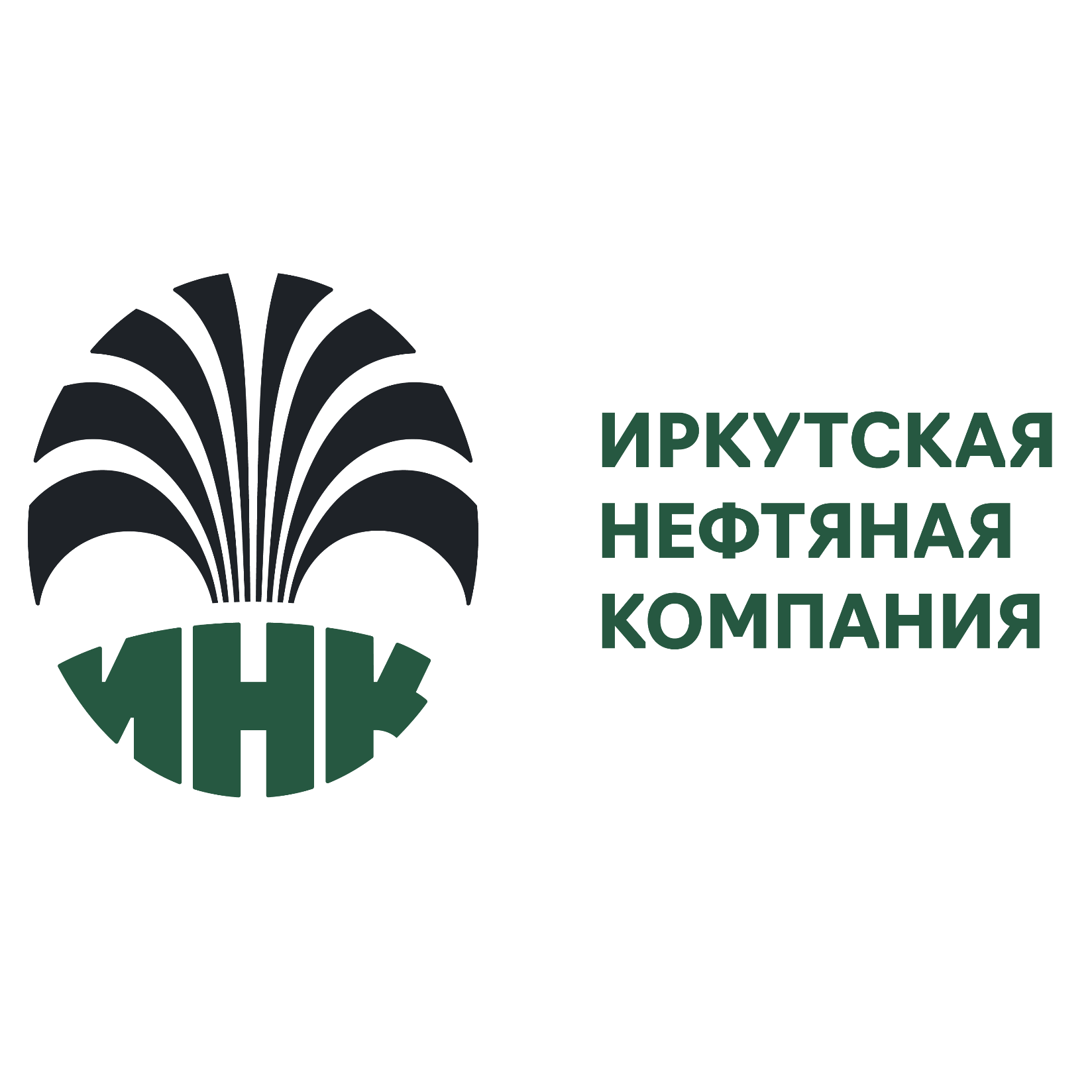 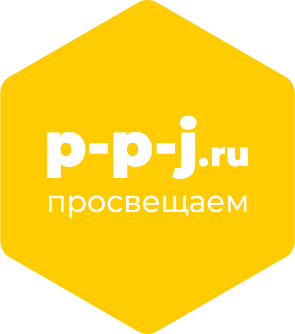 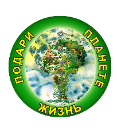 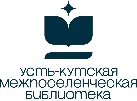 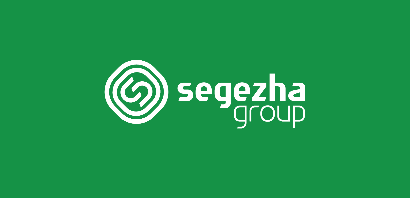 Проблема. Актуальность проекта.
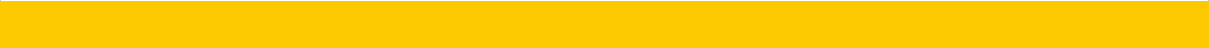 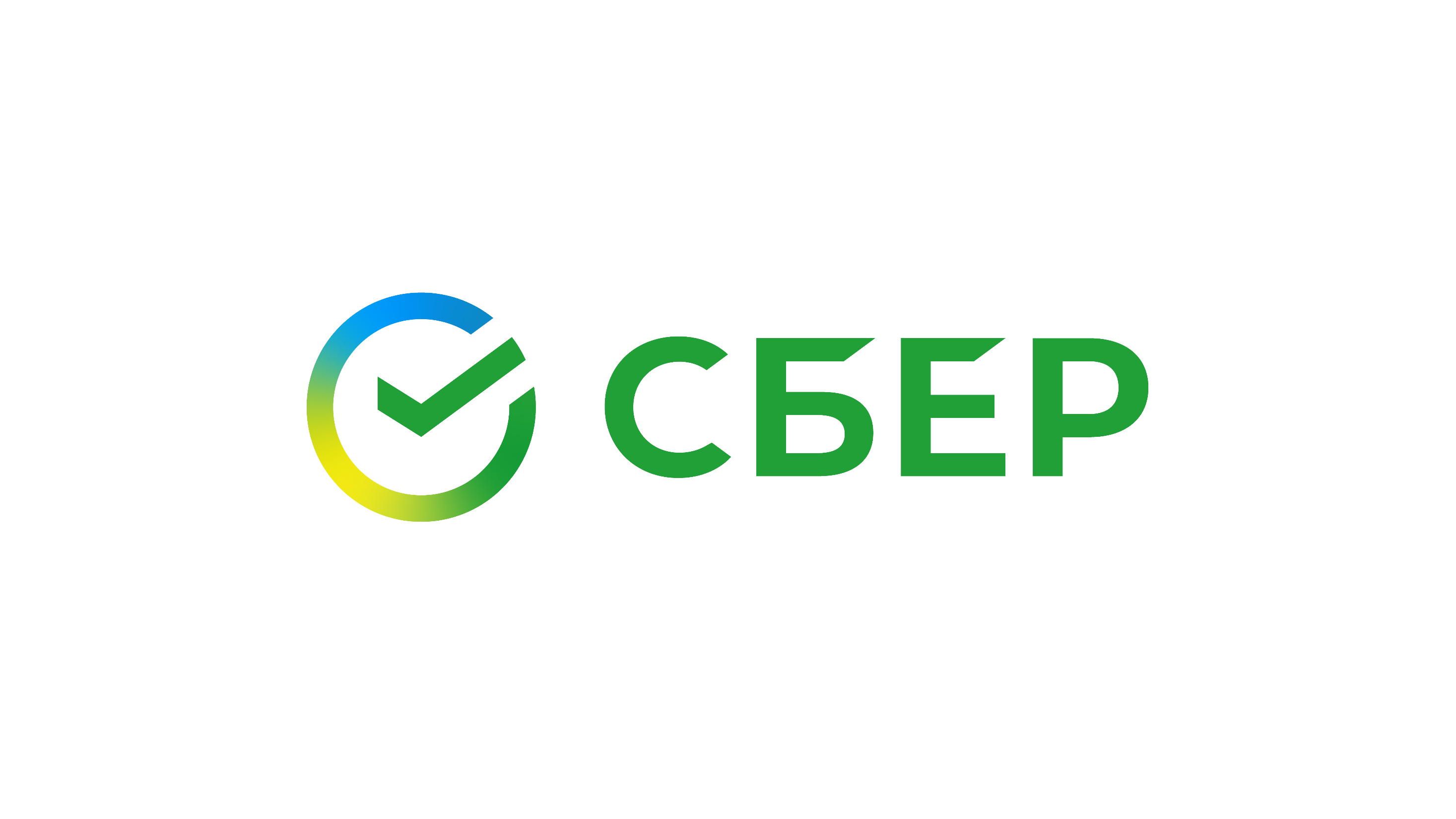 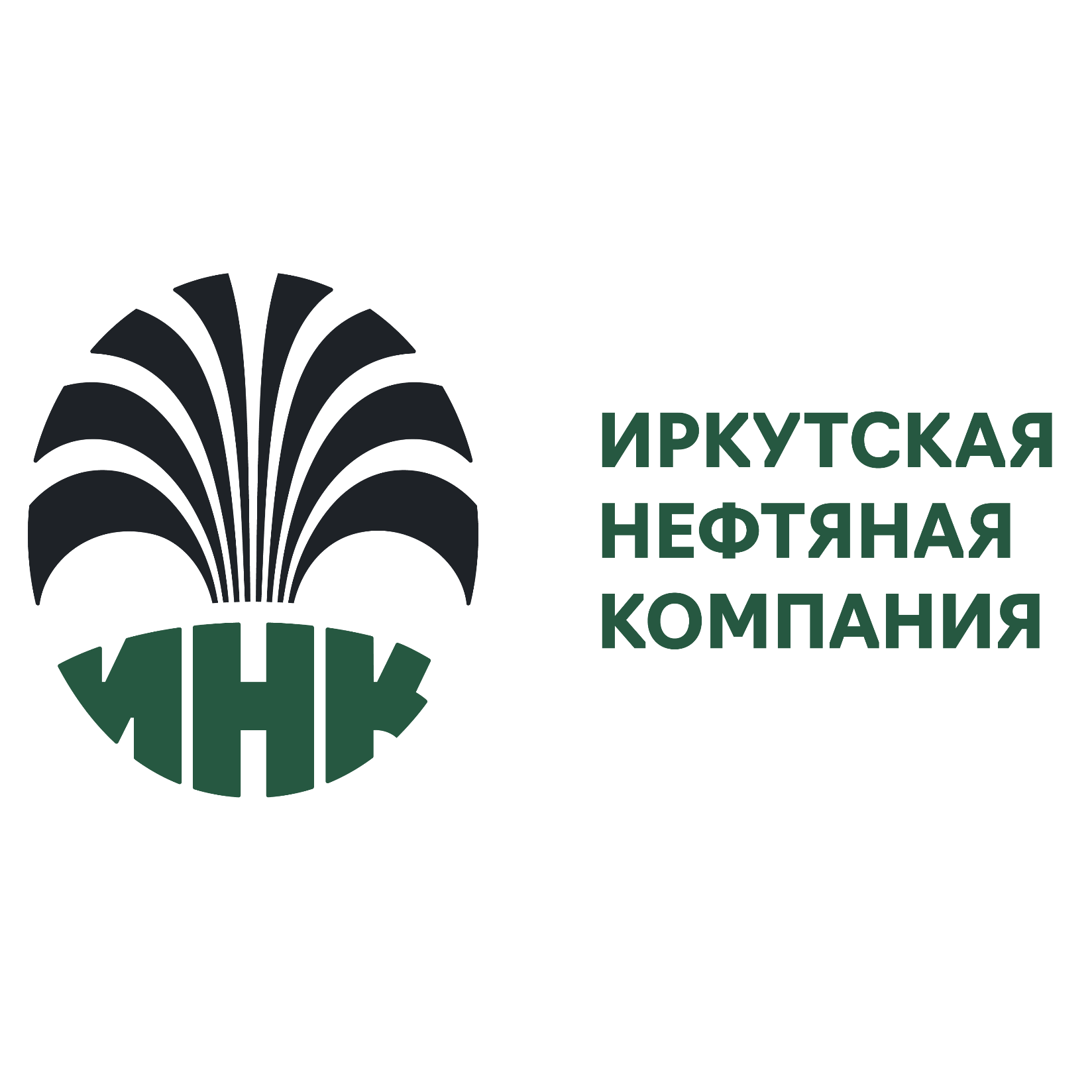 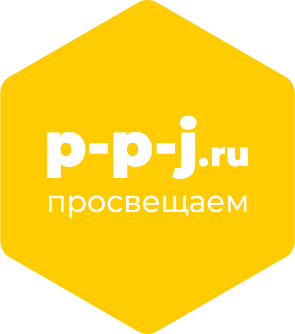 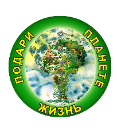 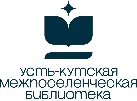 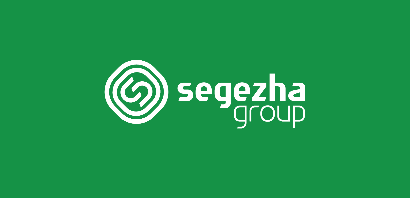 Краткое описание проекта:
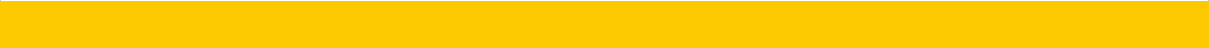 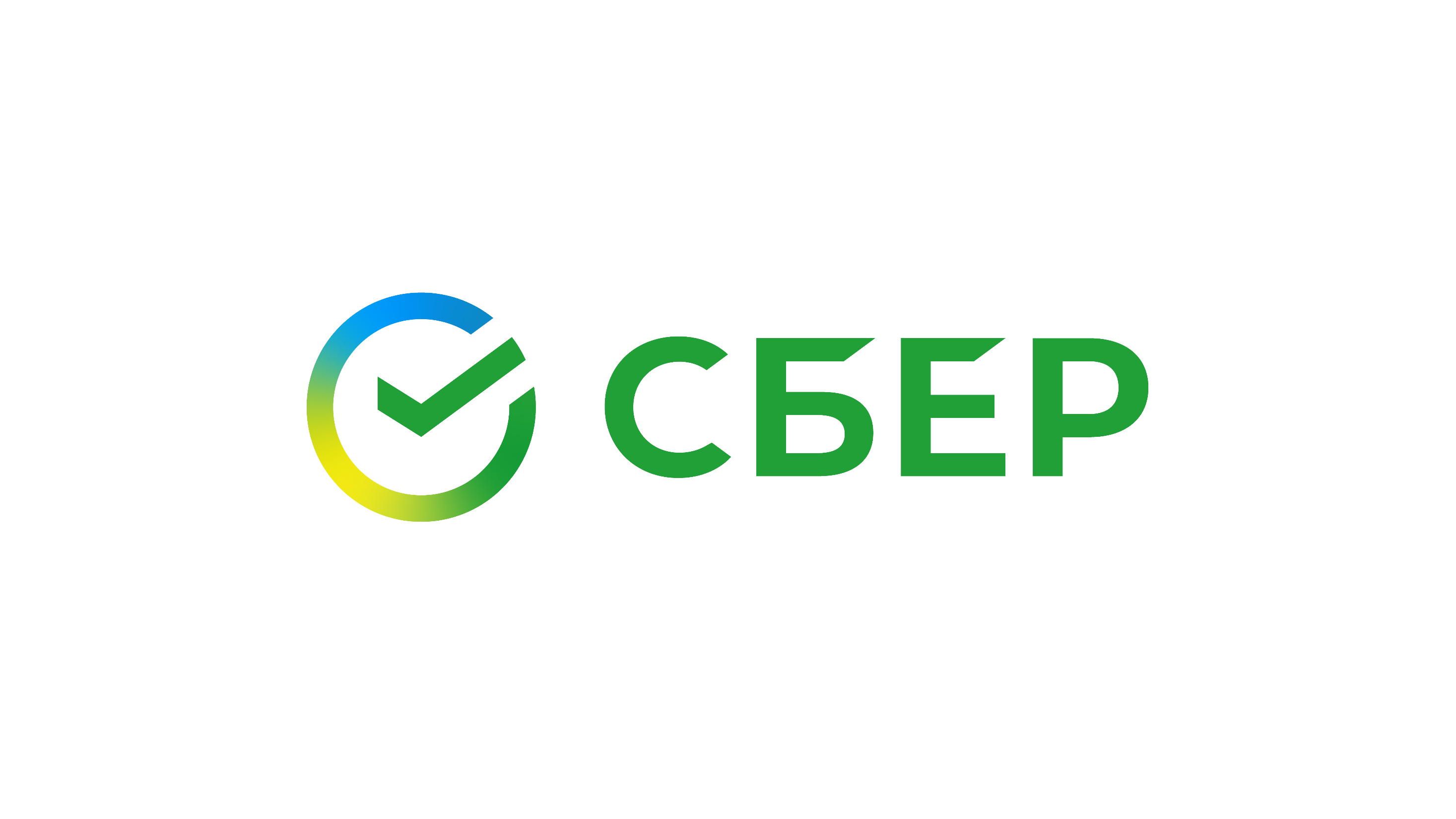 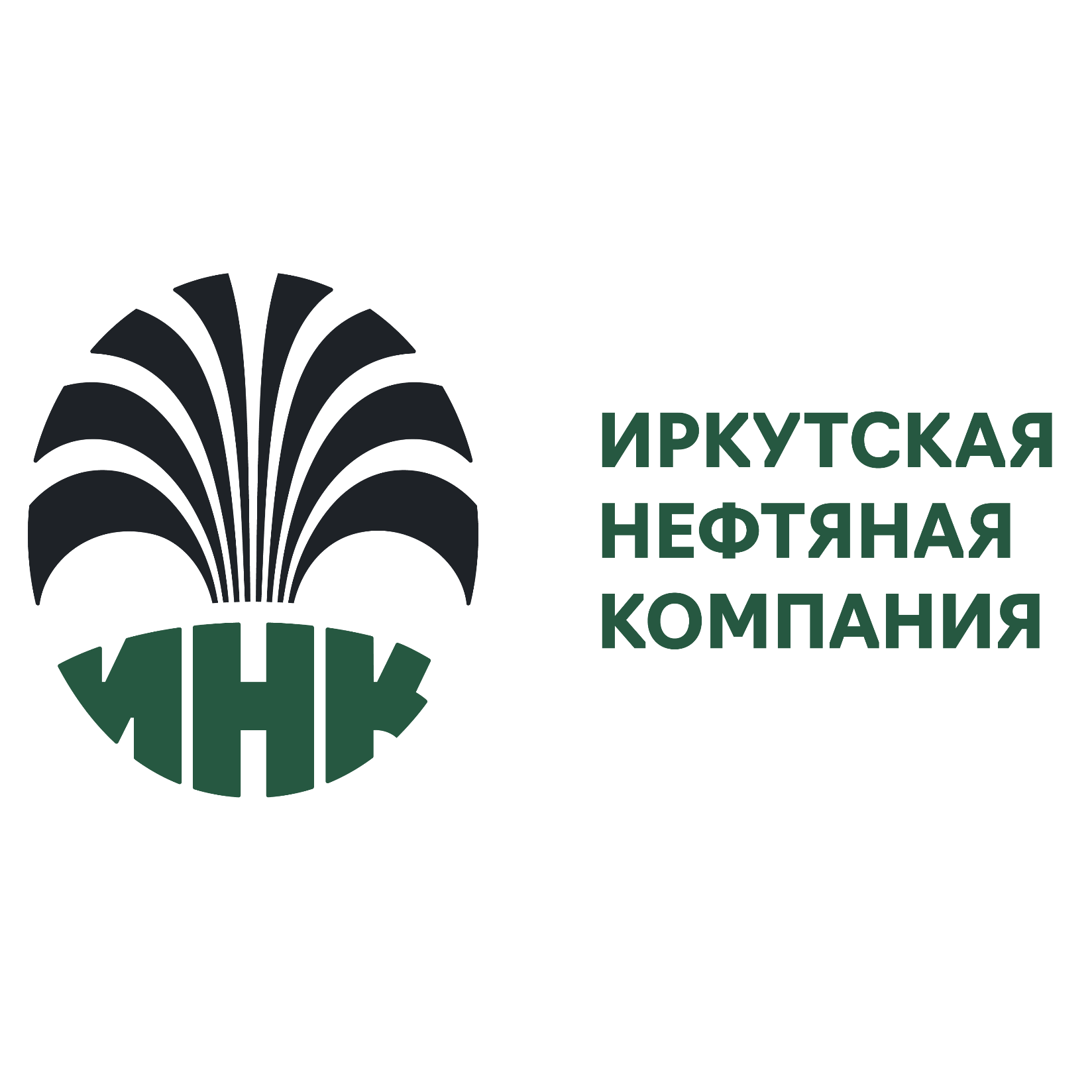 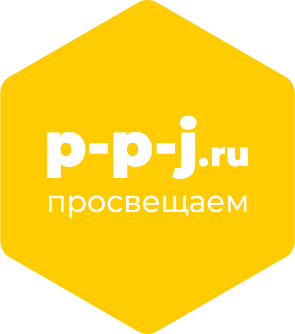 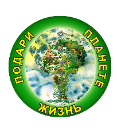 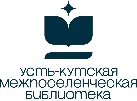 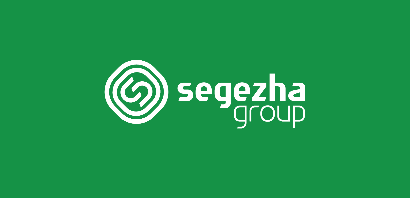 Цель проекта:
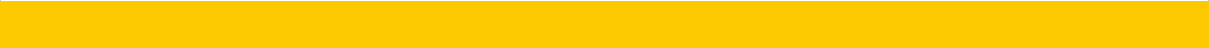 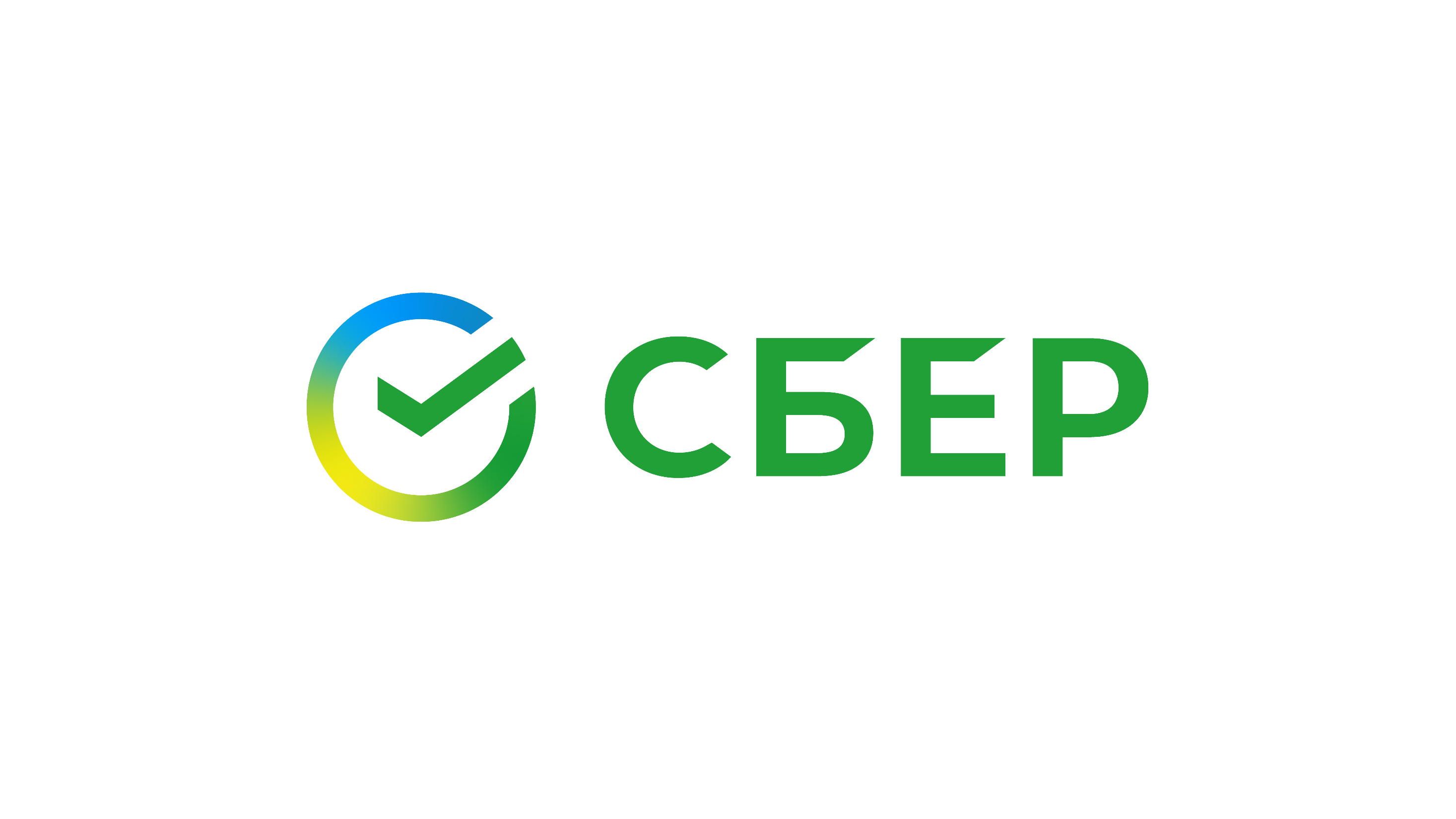 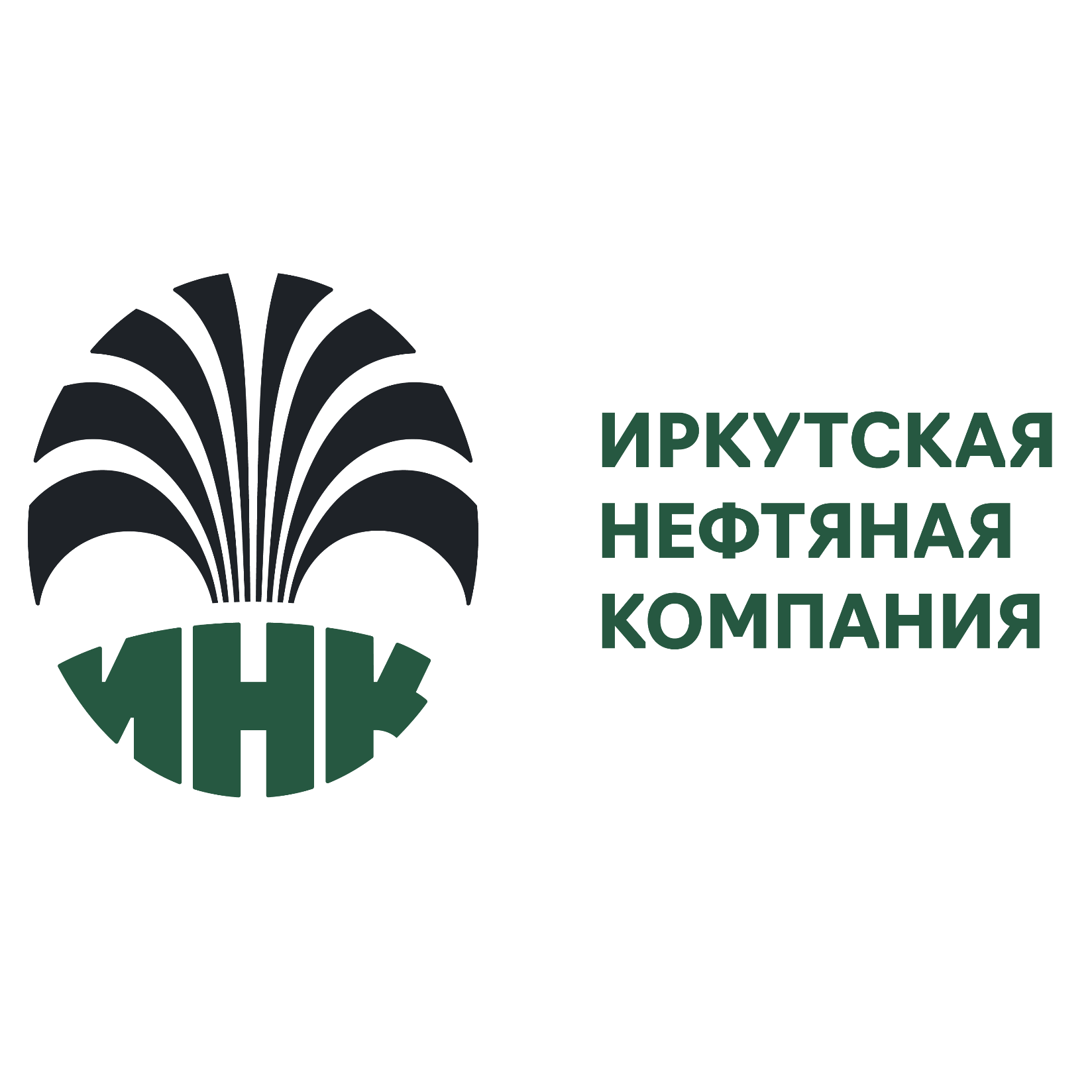 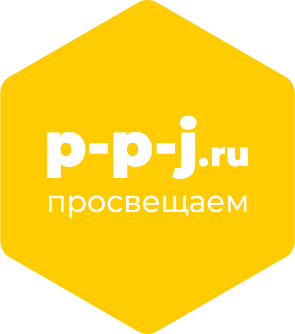 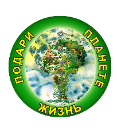 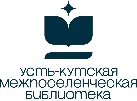 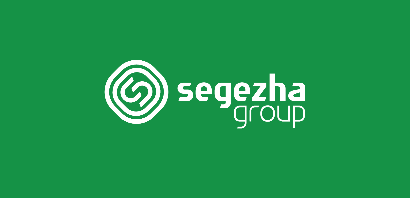 Задачи проекта:
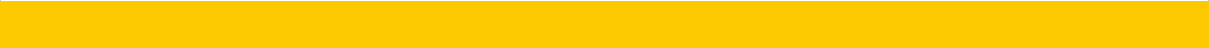 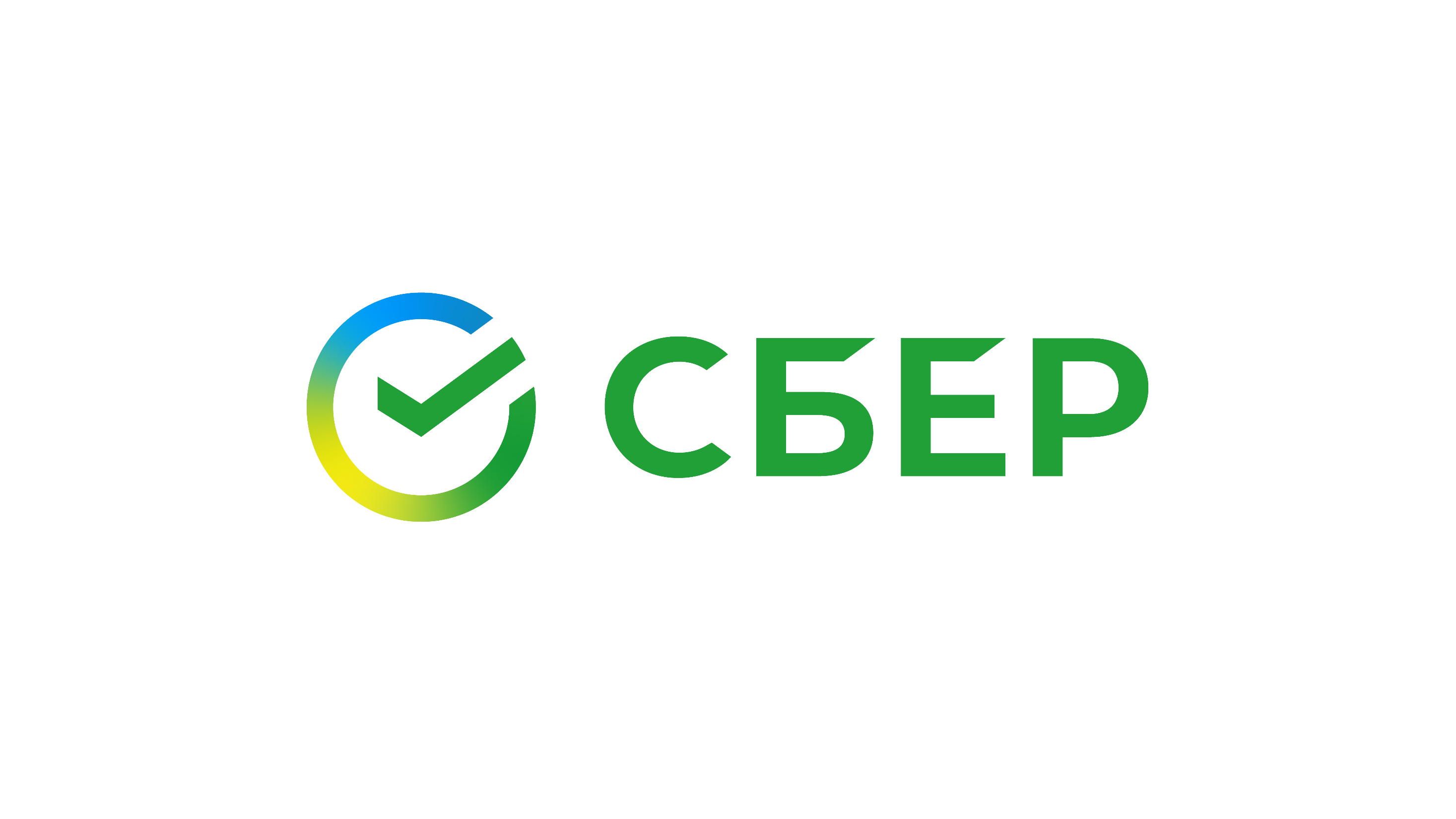 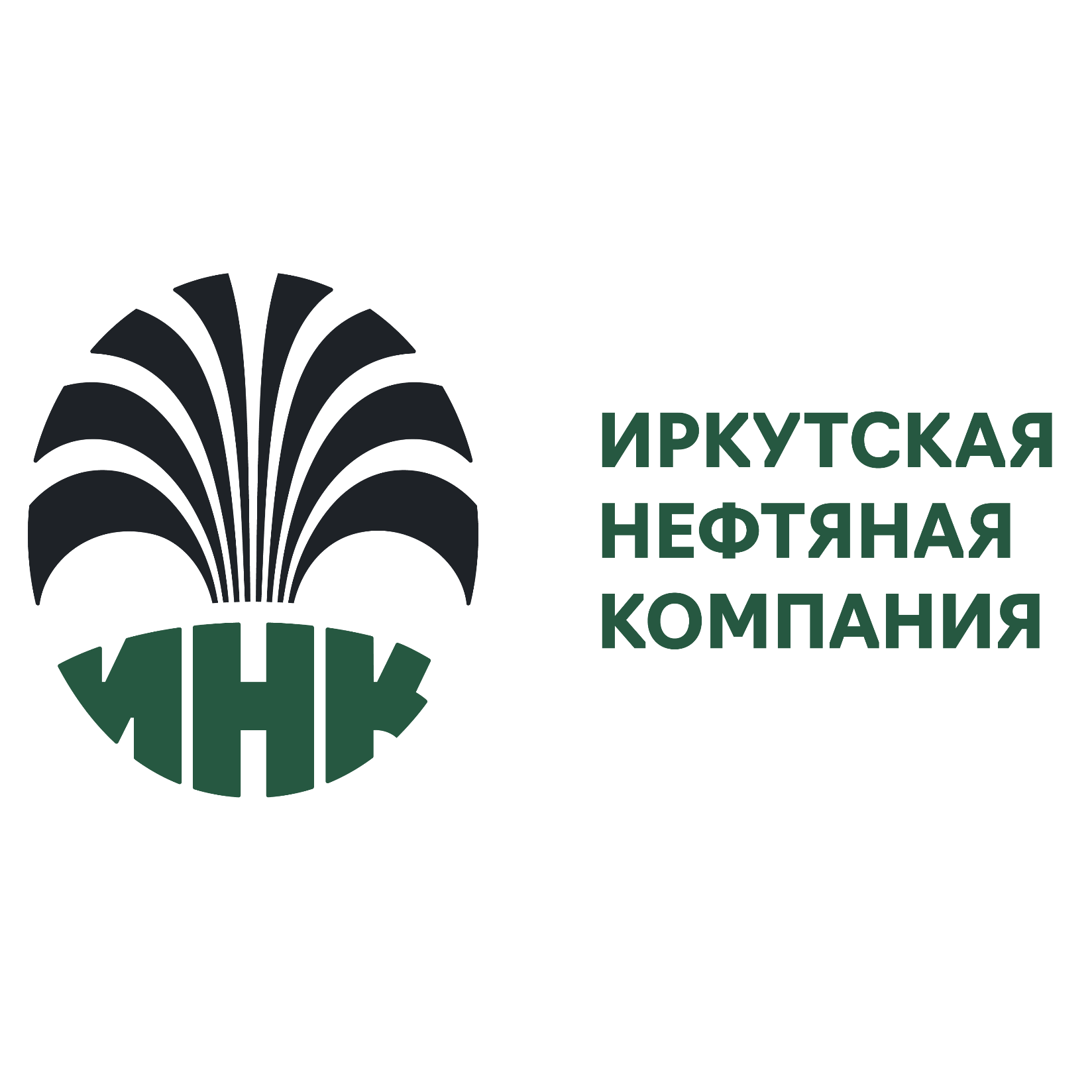 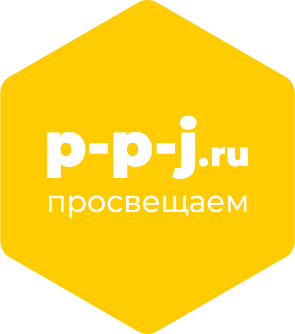 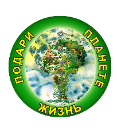 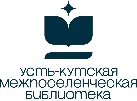 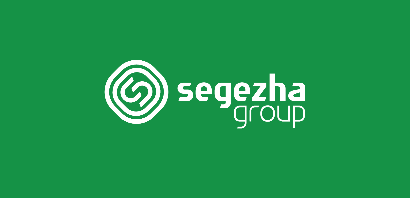 География проекта:
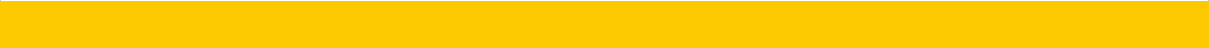 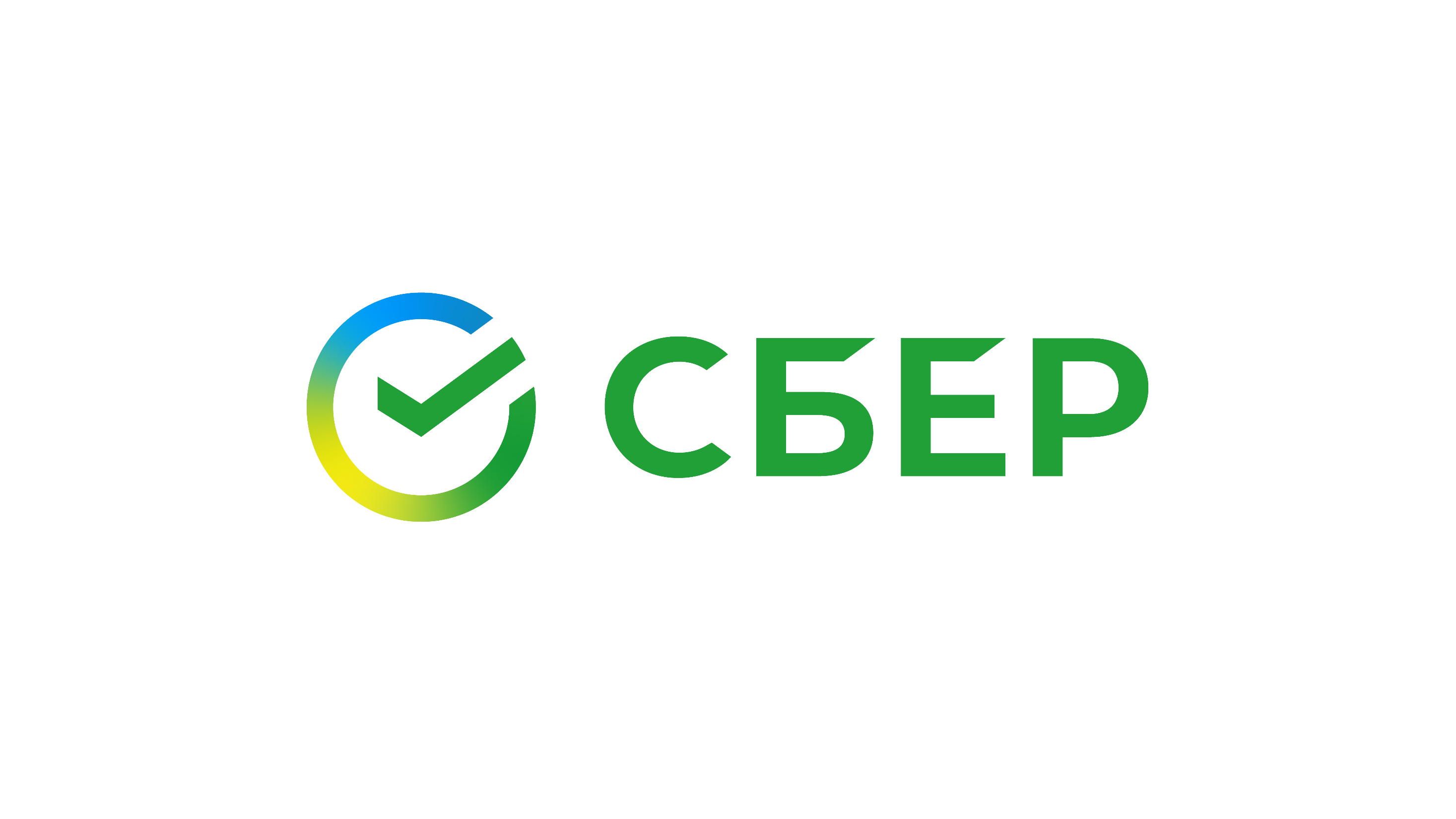 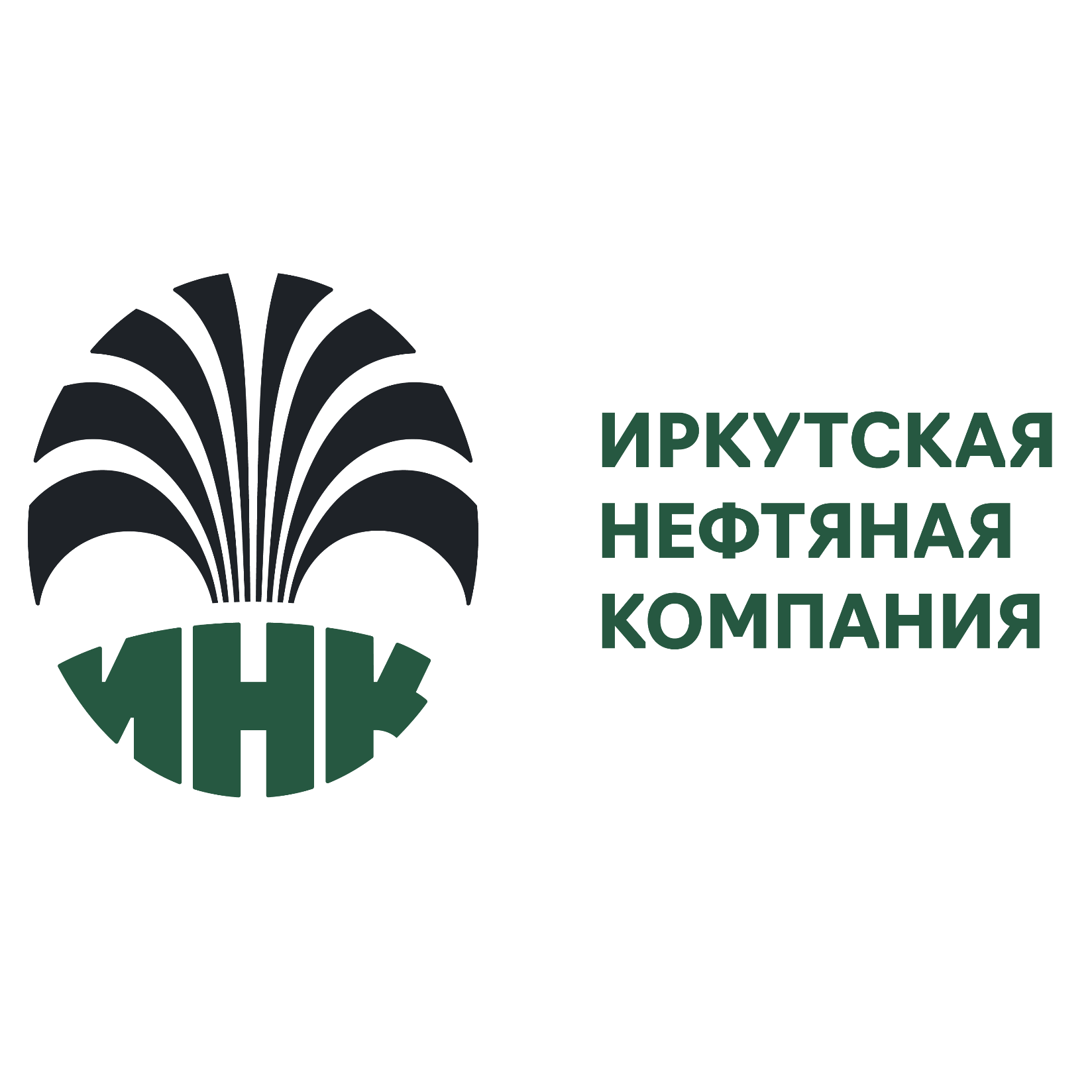 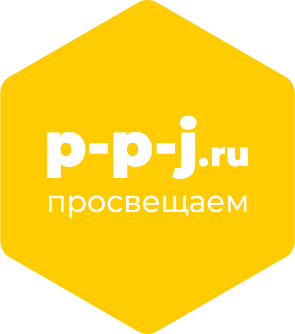 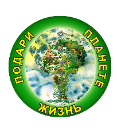 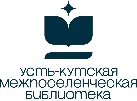 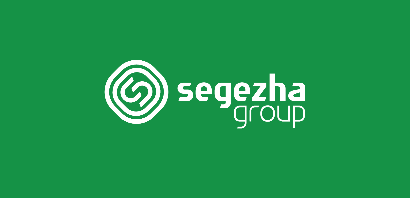 Целевая аудитория и благополучатели:
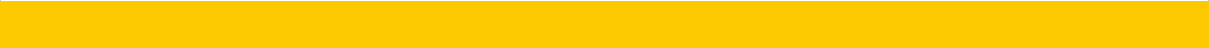 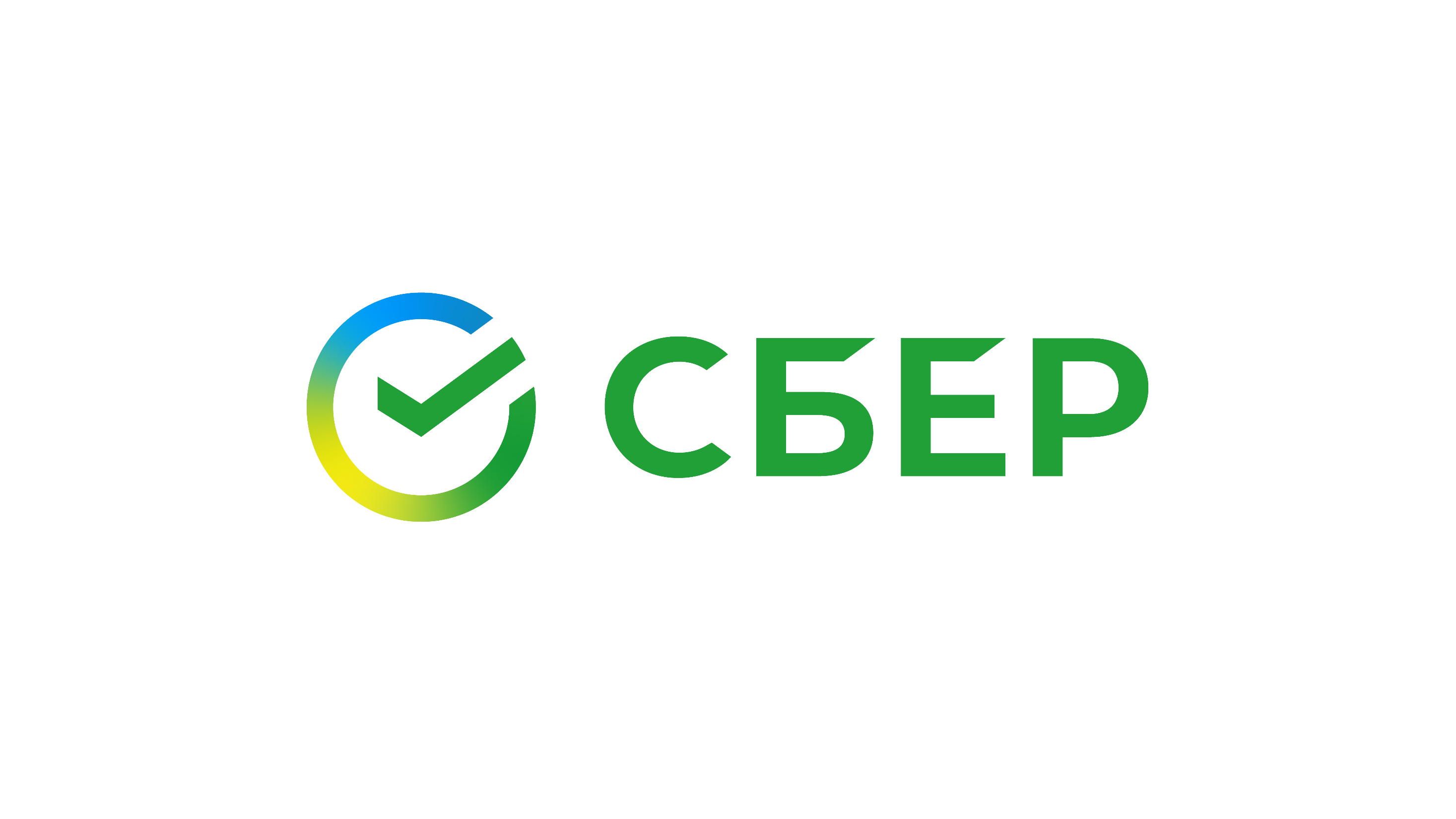 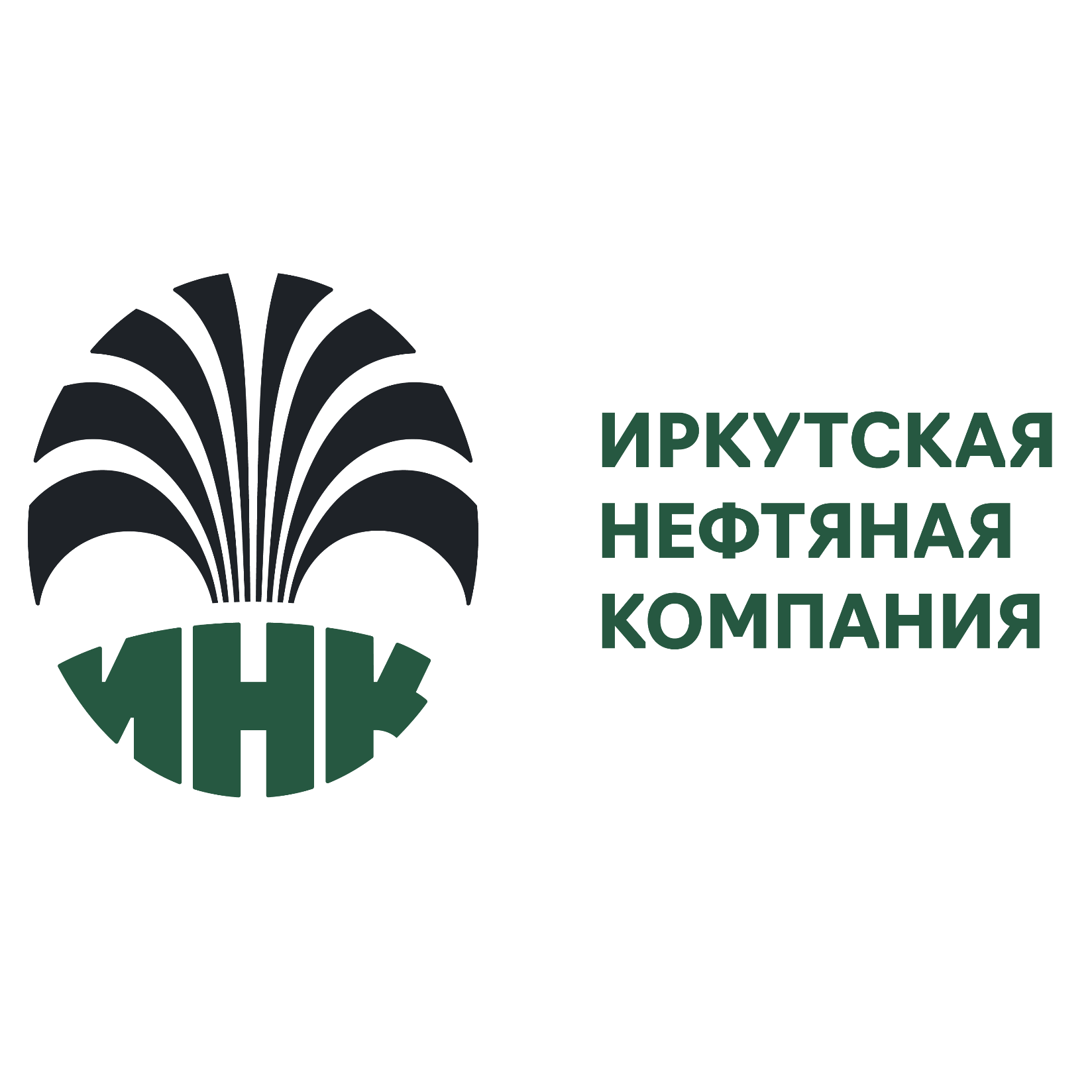 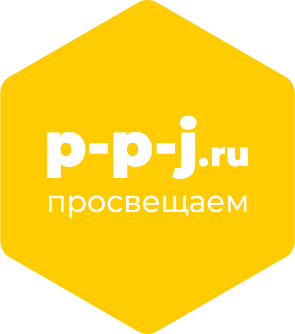 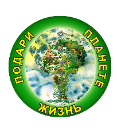 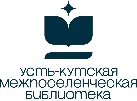 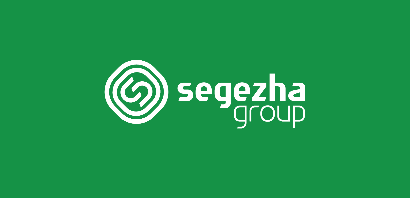 Сроки реализации.Календарный план.
Срок реализации проекта -
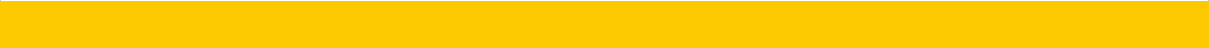 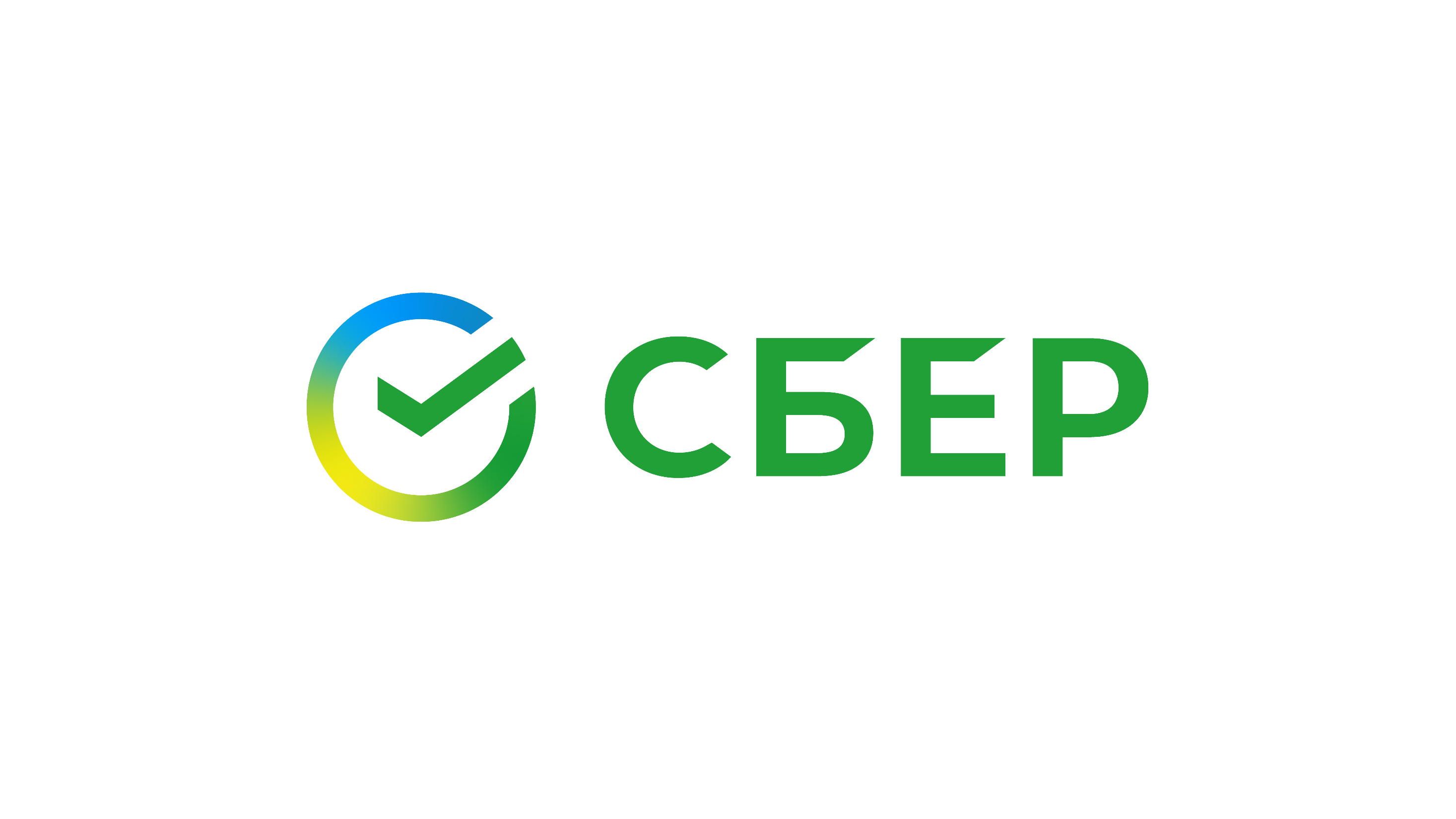 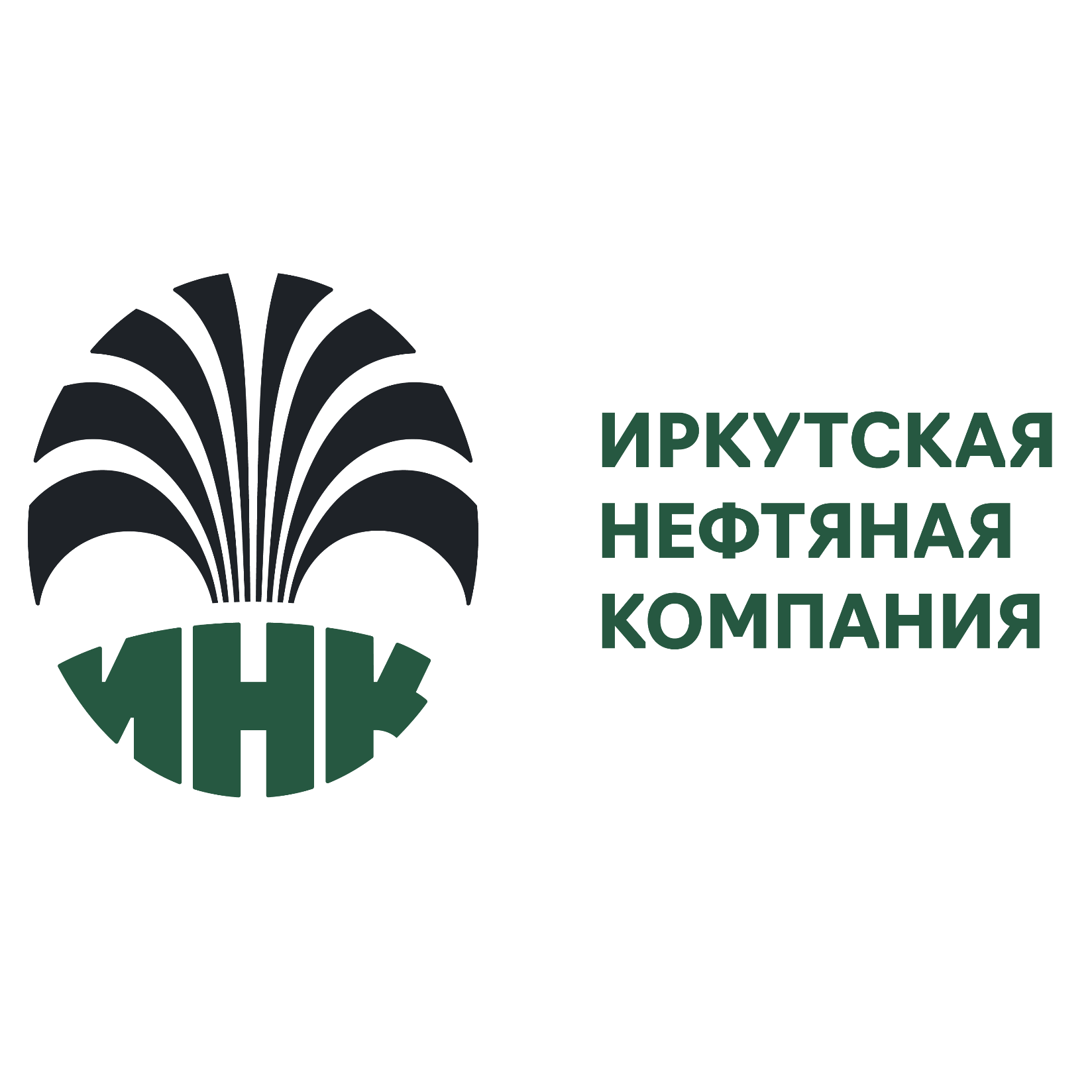 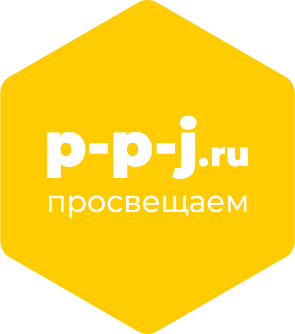 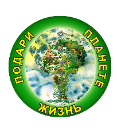 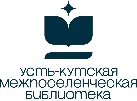 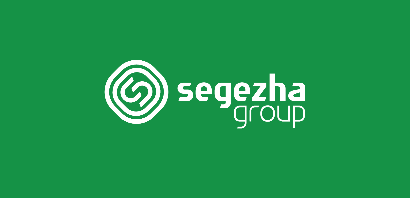 Команда проекта:
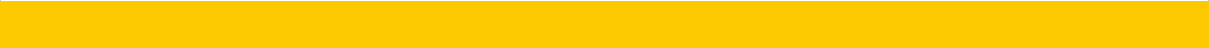 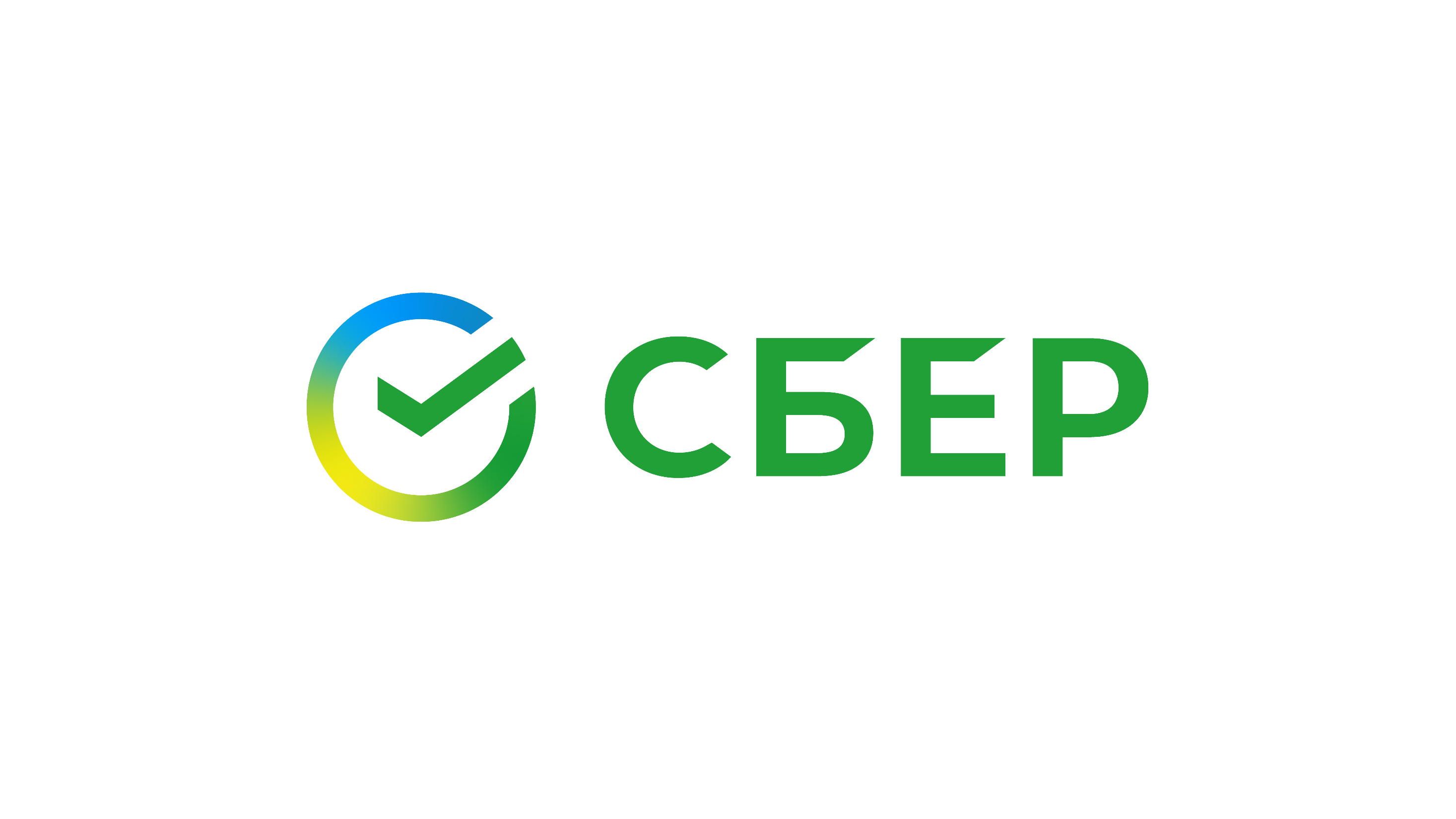 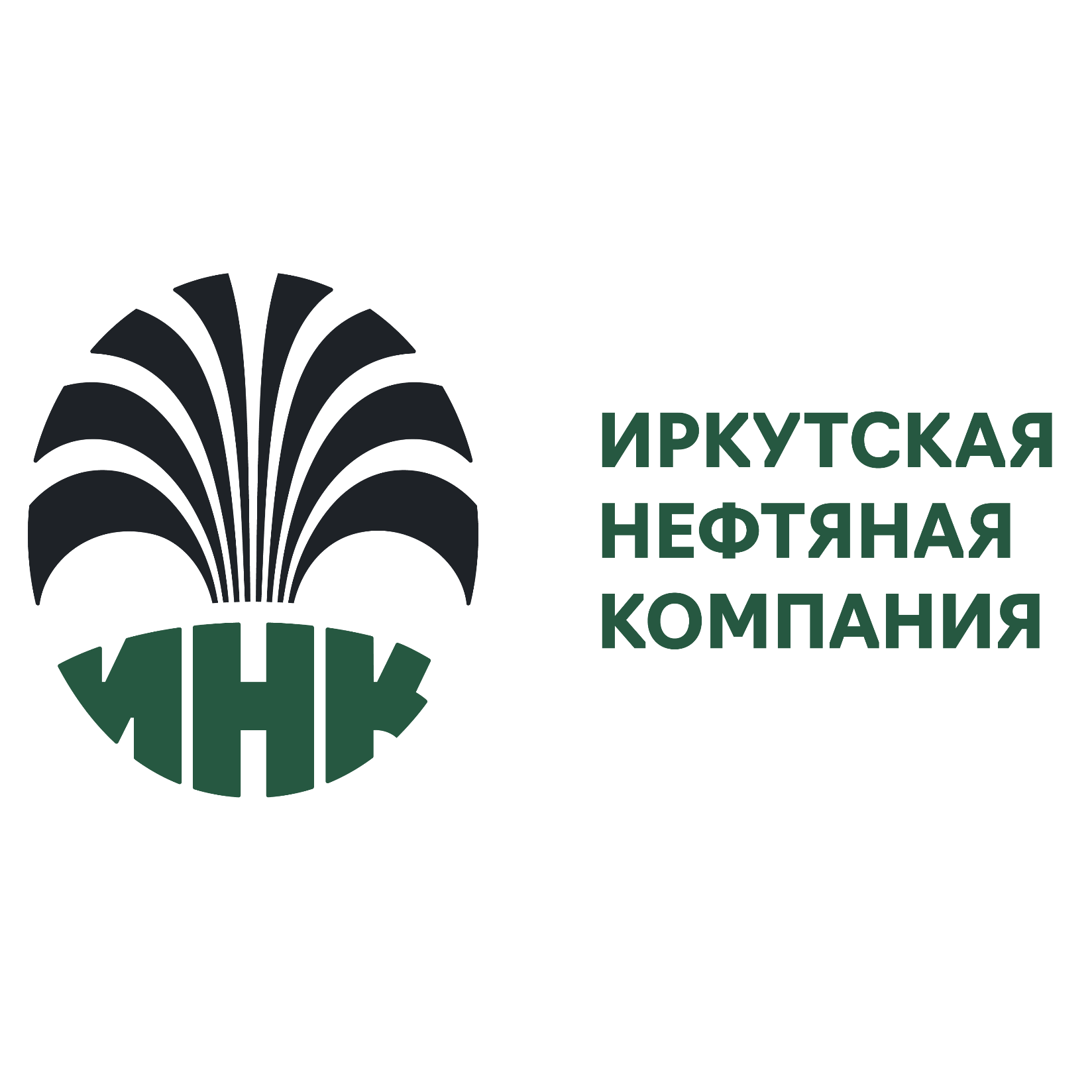 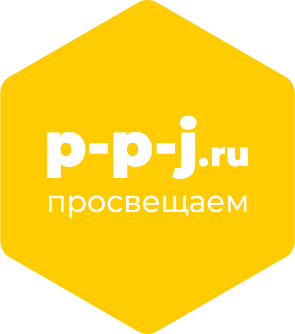 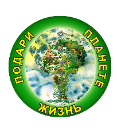 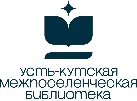 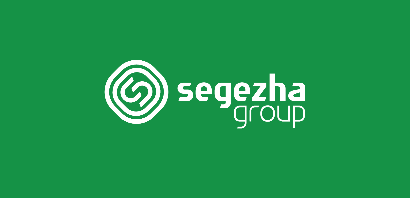 Показатели результативности:
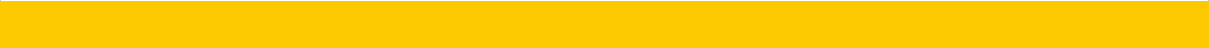 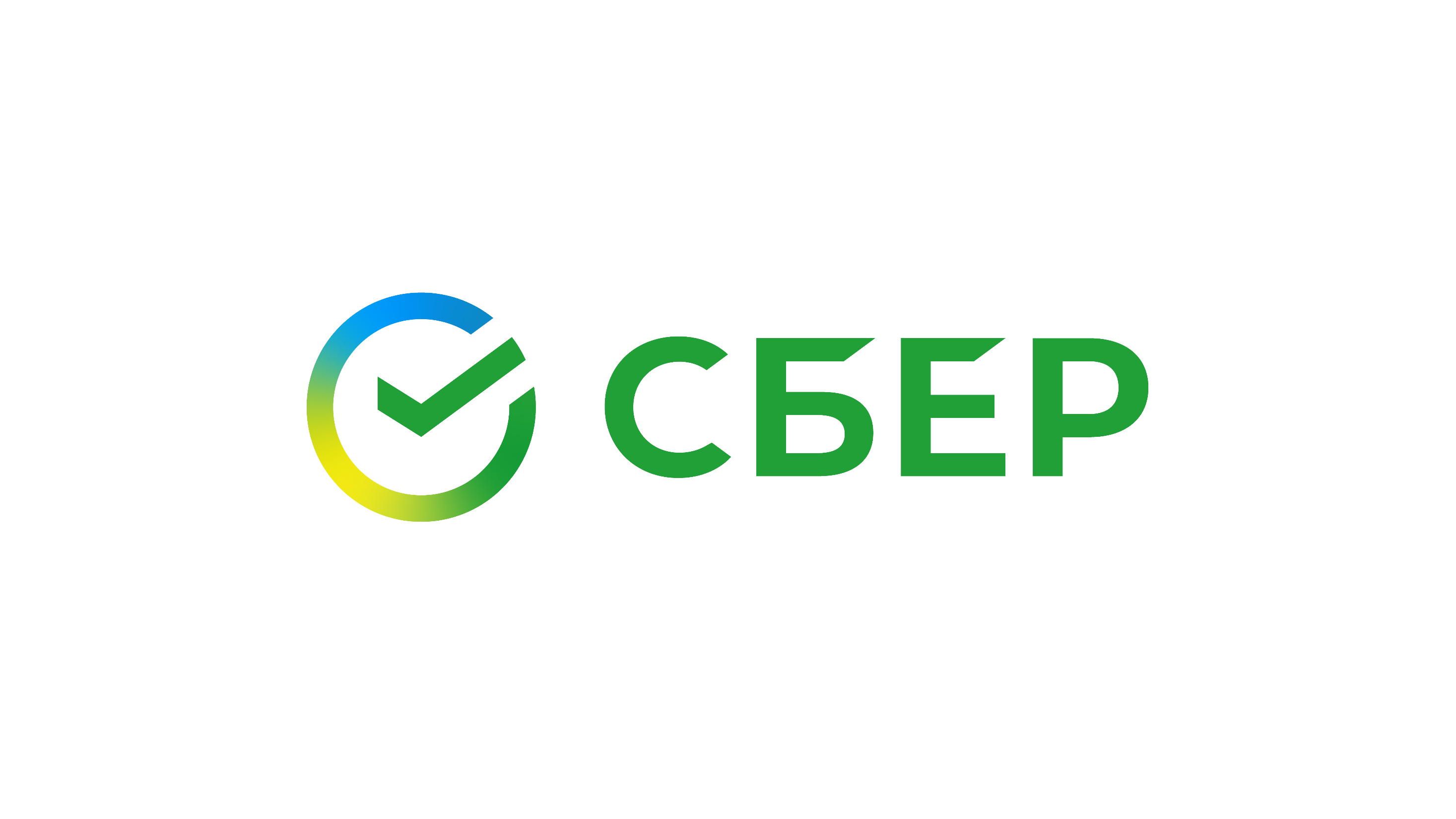 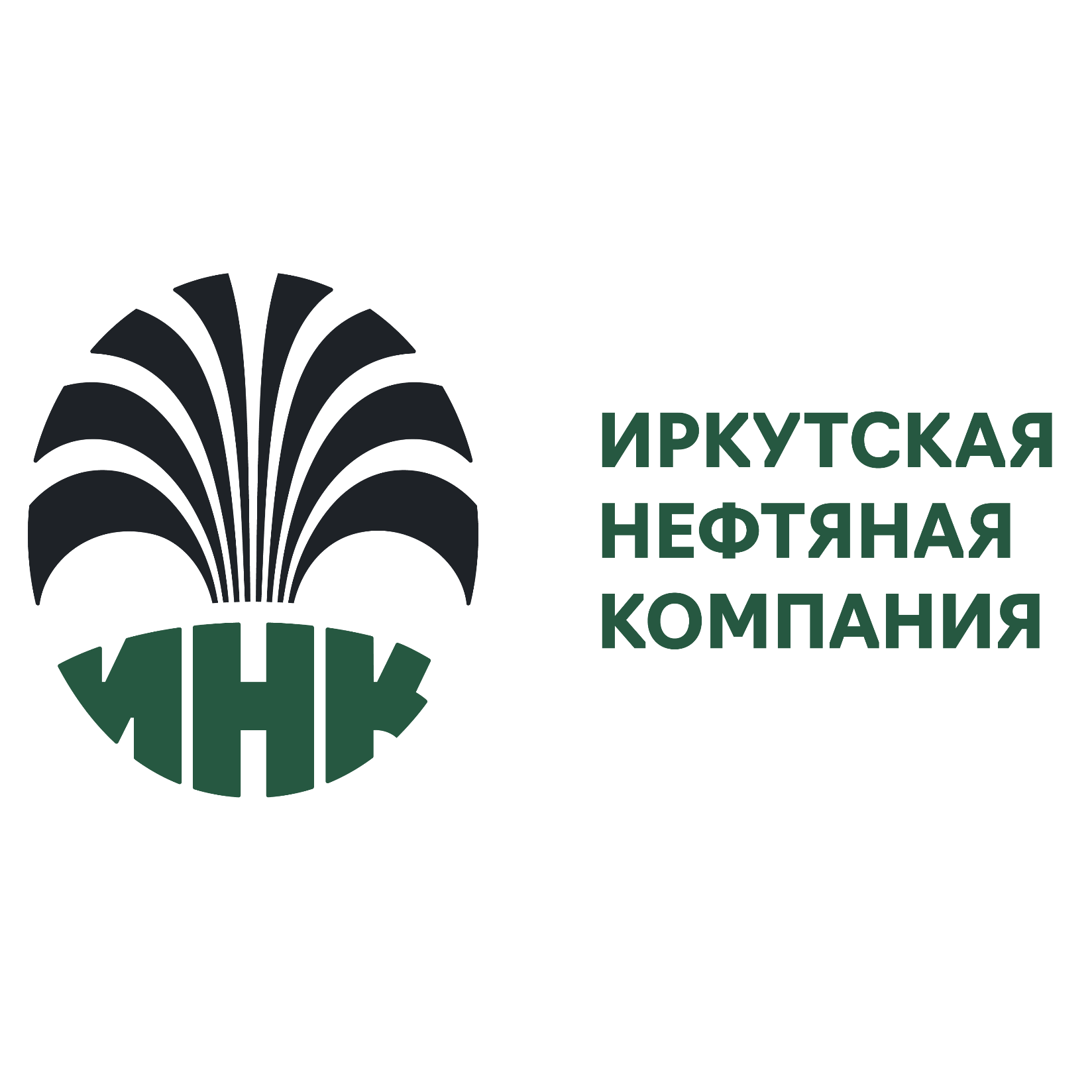 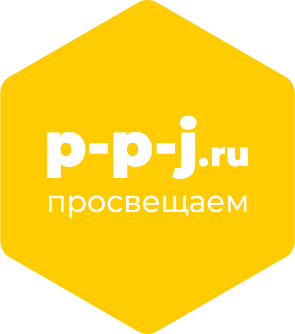 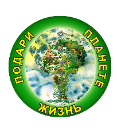 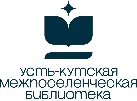 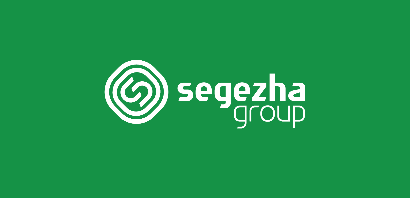 Бюджет проекта:
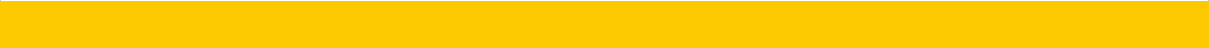